Народная песня в творчестве европейских композиторов
Выполнила : 
Шевченко Ольга Викторовна, 
учитель музыки МОАУ «Лицей №6»
 им. З. Г. Серазетдиновой
г. Оренбурга
2024 год
Народная музыка Австрии
Шраммельмузик
Наиболее популярной формой современной австрийской народной музыки является венский Schrammelmusik, который играется на аккордеоне и гитаре с двумя грифами.
Народные танцы-полька
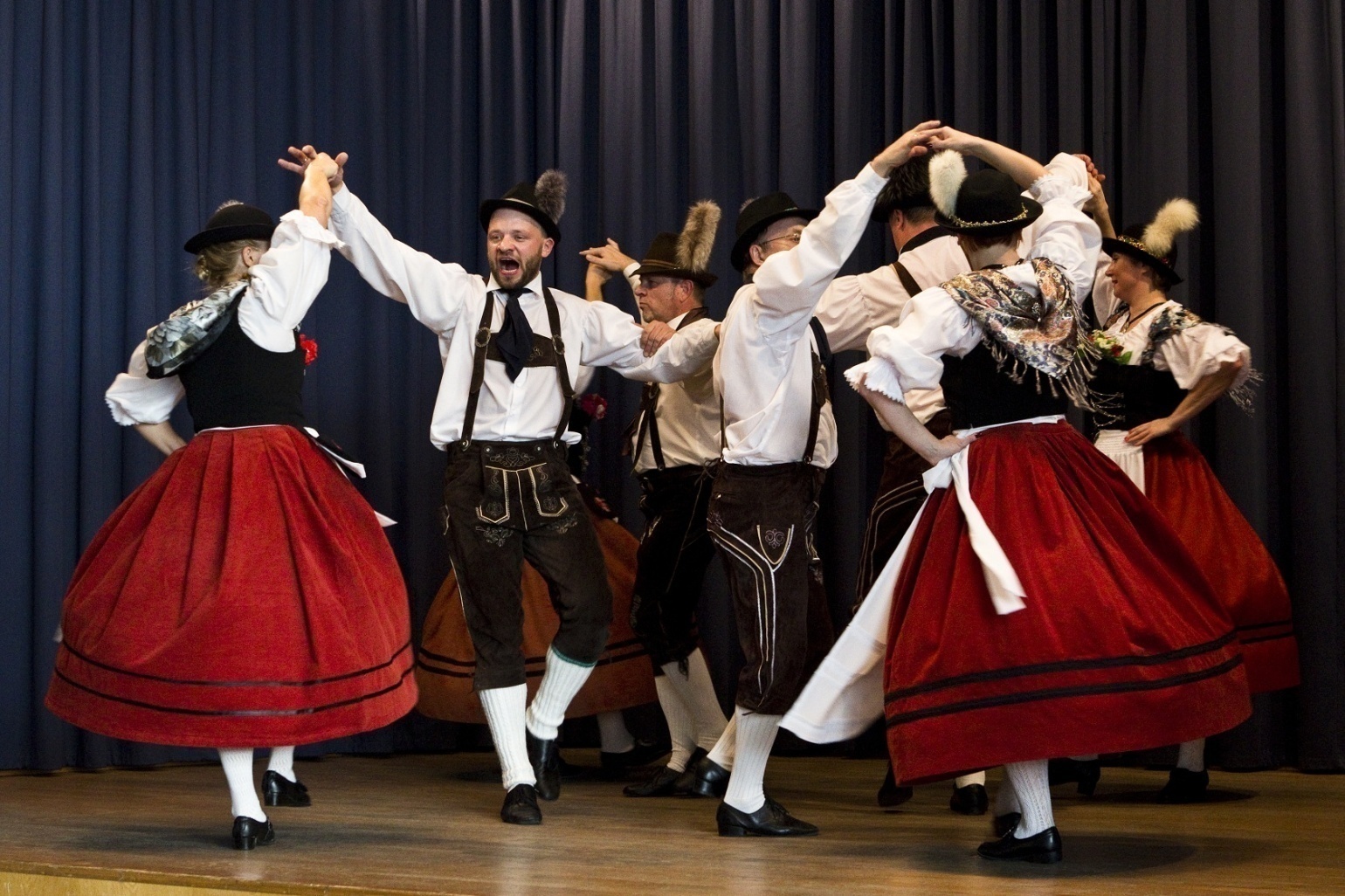 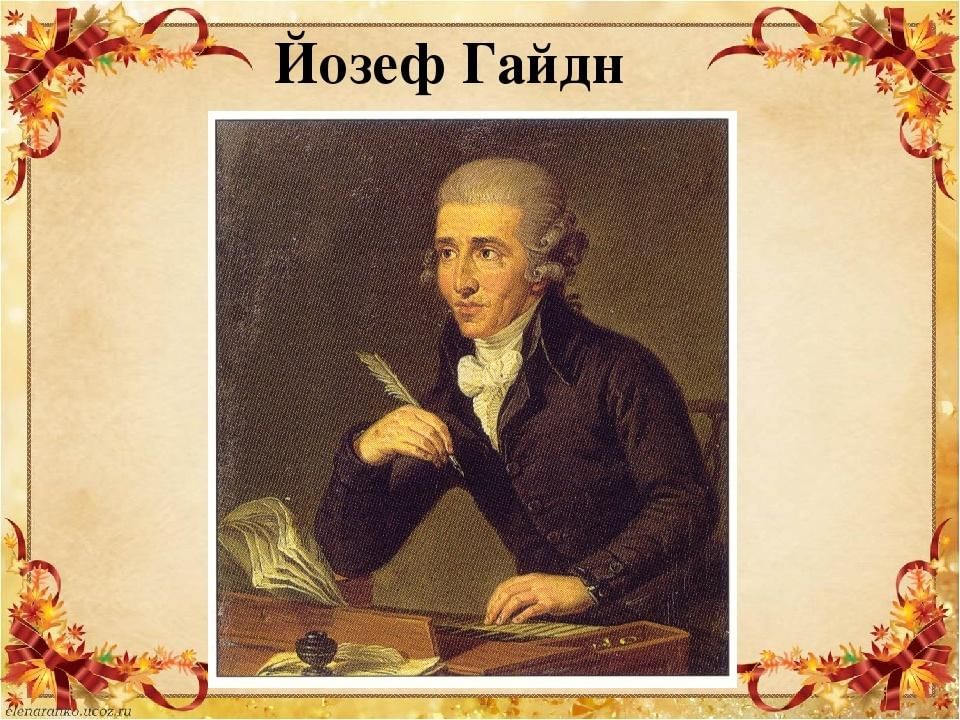 Норвегия — самая северная страна, полная таинственной магии, овеянная легендами и сказками, обитель необузданной силы Природы.
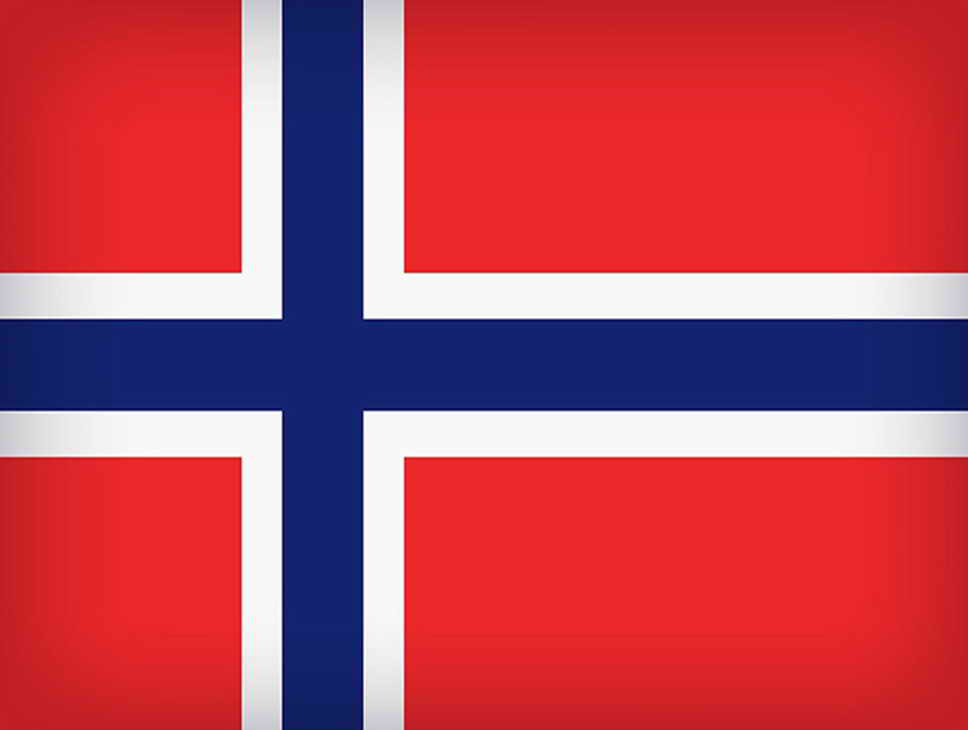 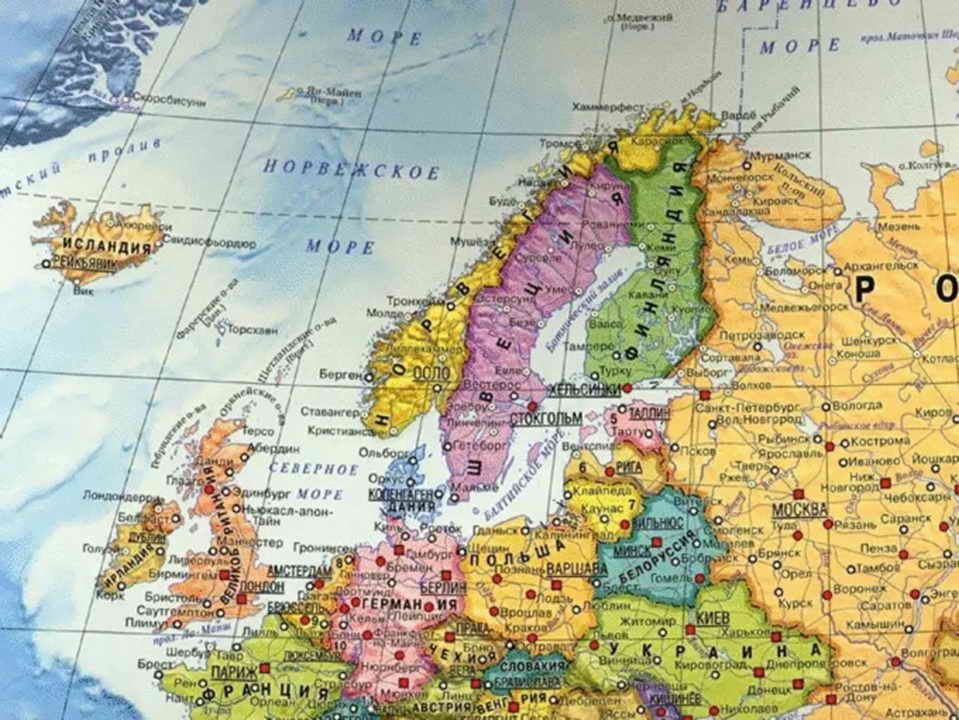 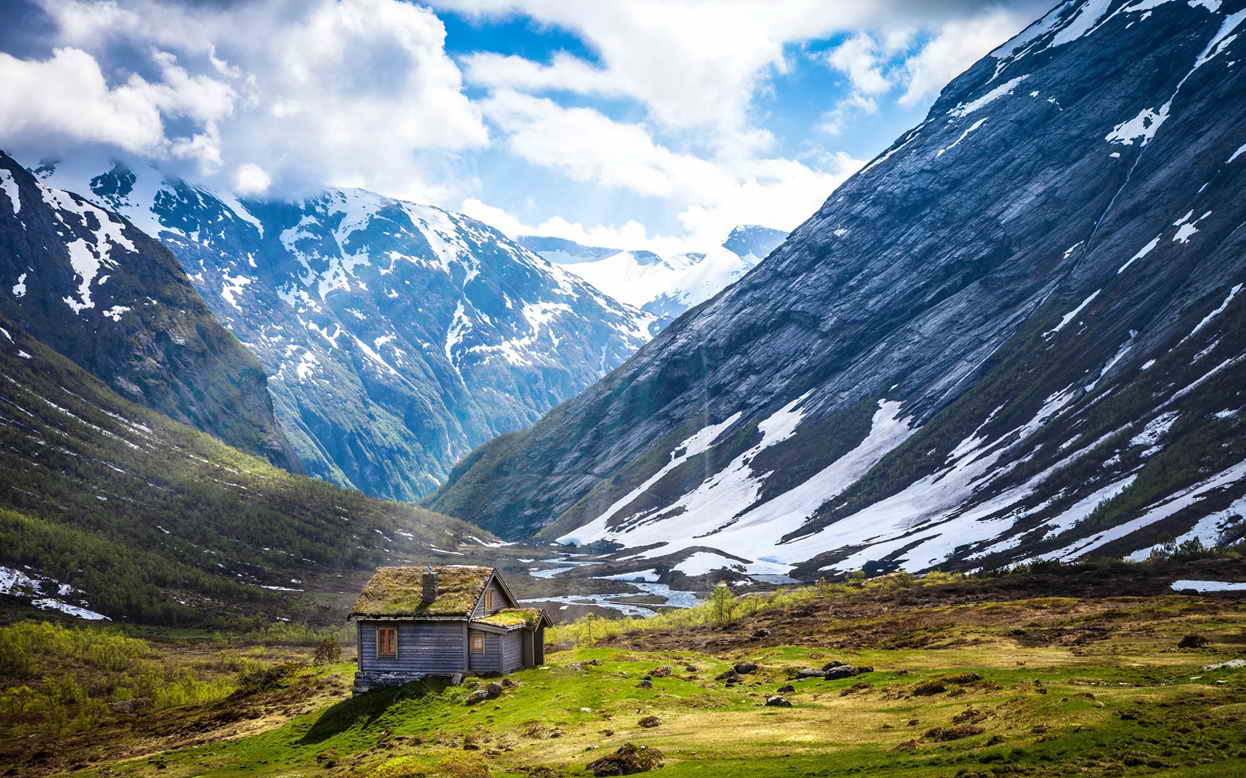 Народные танцы -лендлер
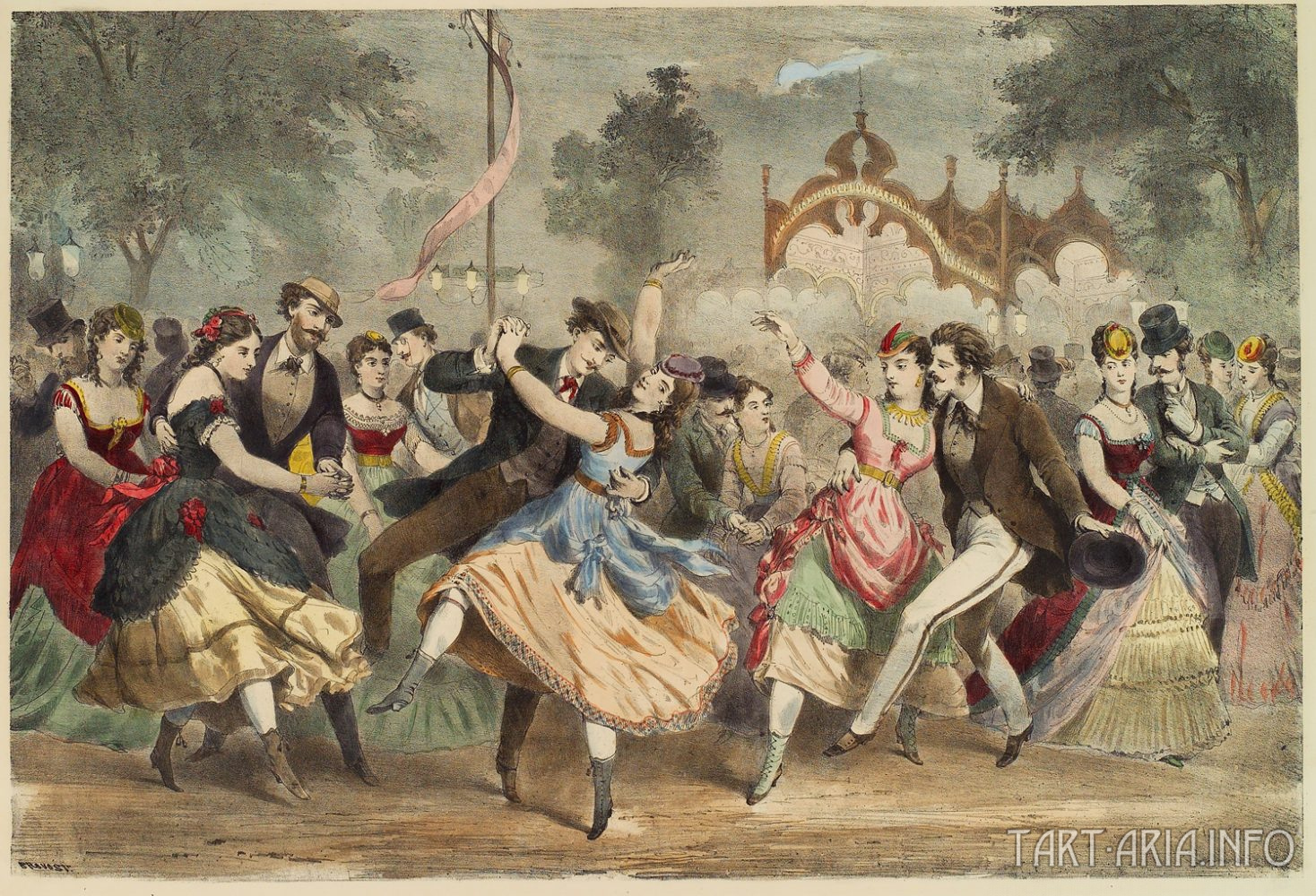 ЙОДЛЬ
Йодль является одним из видов горлового пения, который был разработан в Альпах. В Австрии его называли juchazn. Характерные черты — нелексические слоги и крики, которые использовались для связи через горы.
Слушание (Время 00.29 секунд)Й. Гайдн. Симфония № 104
Композитор цитирует в своей симфонии хорватскую народную песню «Будь со мною, милый»
К какому виду народных песен можно её отнести?
 ЛИРИЧЕСКАЯ ШУТОЧНАЯ ПЛЯСОВАЯ СОЛДАТСКАЯ ТРУДОВАЯ
Народная песня Норвегии
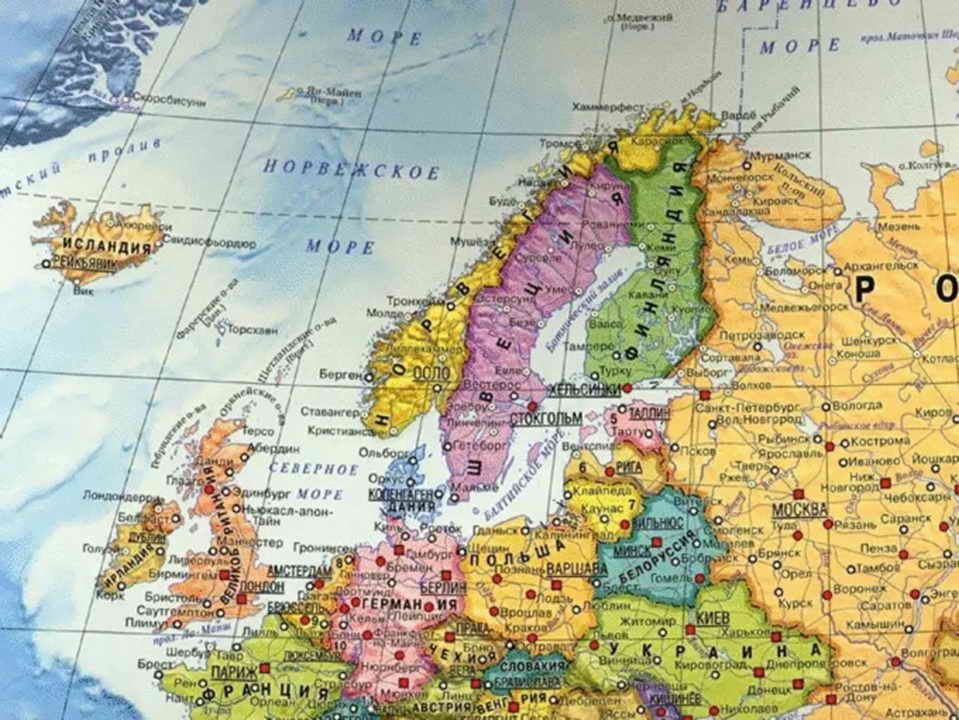 Мужской  и женский норвежский национальный костюм
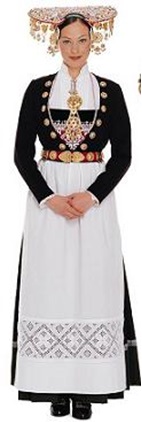 Народные  песни
Особенности народной музыки обусловлены своеобразием природы и обособленностью горных районов страны, где дали гор и моря, фьорды, скалы, ущелья 
Среди наиболее распространенных жанров традиционной вокальной музыки ярче всего выделяются баллады (норв. kvad) и короткие, часто импровизированные песни (стев). Также были распространены рабочие, колыбельные, эпические, религиозные песни. 
Были распространены песенные поединки, напоминавшие современные рэп-баттлы.
Спрингер
Спрингер, спринглейк (от норв. springe - прыгать), - распространённый норвежский крестьянский танец, получивший название в связи с особенностью его исполнения - вприпрыжку. Парный "прыжковый танец" отличается острым чеканным ритмом, яркой мелодией в трехдольном размере. Парни, весело подпрыгивая и притопывая, ведут девушек, которые ступают мелкими шажками.
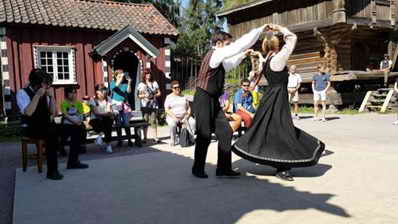 Халлинг
- это «праздничный» танцевальный стиль, который исполняется в основном молодыми мужчинами во время праздничных мероприятий, таких как бракосочетания и вечеринки. Сольный танец, в котором юноша показывает силу, проворство и ловкость. Халлинг изобилует высокими прыжками, вращениями, перевертываниями в воздухе. Музыка его, в размере 2/4 носит мужественно-суровый характер, имеет упругий и прихотливый ритм. 
Музыкальное сопровождение к танцу обычно играют на хардингфеле - народной норввежской скрипке.
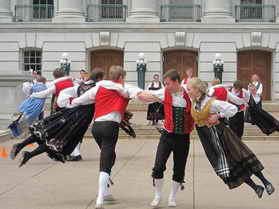 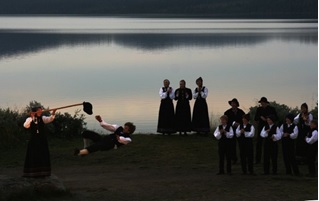 Эдвард  Григ (1843 – 1907)
— норвежский композитор, пианист, дирижёр, общественный деятель. 
Эдвард Григ — композитор мирового значения, оказавший влияние на творчество не только скандинавских авторов, но и на европейскую музыку в целом. Место в творчестве Грига занимают обработки народных танцев и песен, которые он изучал, собирал и записывал в течение всей творческой жизни. На интонационной основе норвежского народного мелоса складывался оригинальный музыкальный стиль Грига.
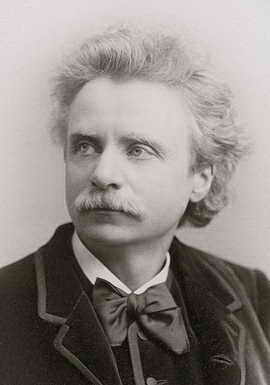 Слушание. Э. Григ.  «Норвежский танец»
1) Какая по характеру мелодия ?
2)  Какие движения вы представили в этом танце?
ШАГИ   БЕГ   ПРЫЖКИ    ПОВОРОТЫ ПЕРЕБЕЖКИ   КРУЖЕНИЕ   ПАРЫ  СОЛИСТЫ
Музыка Ирландии
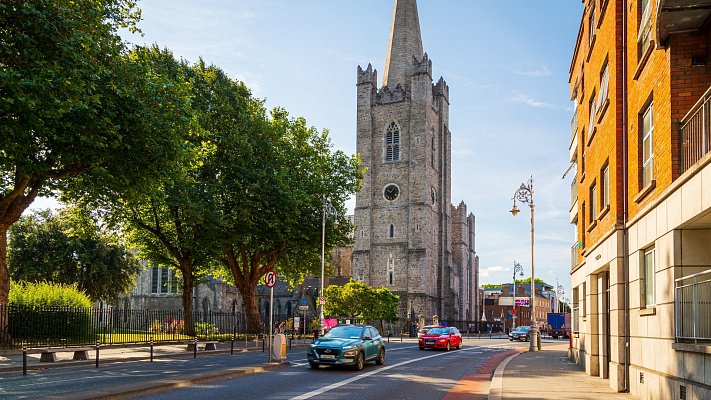 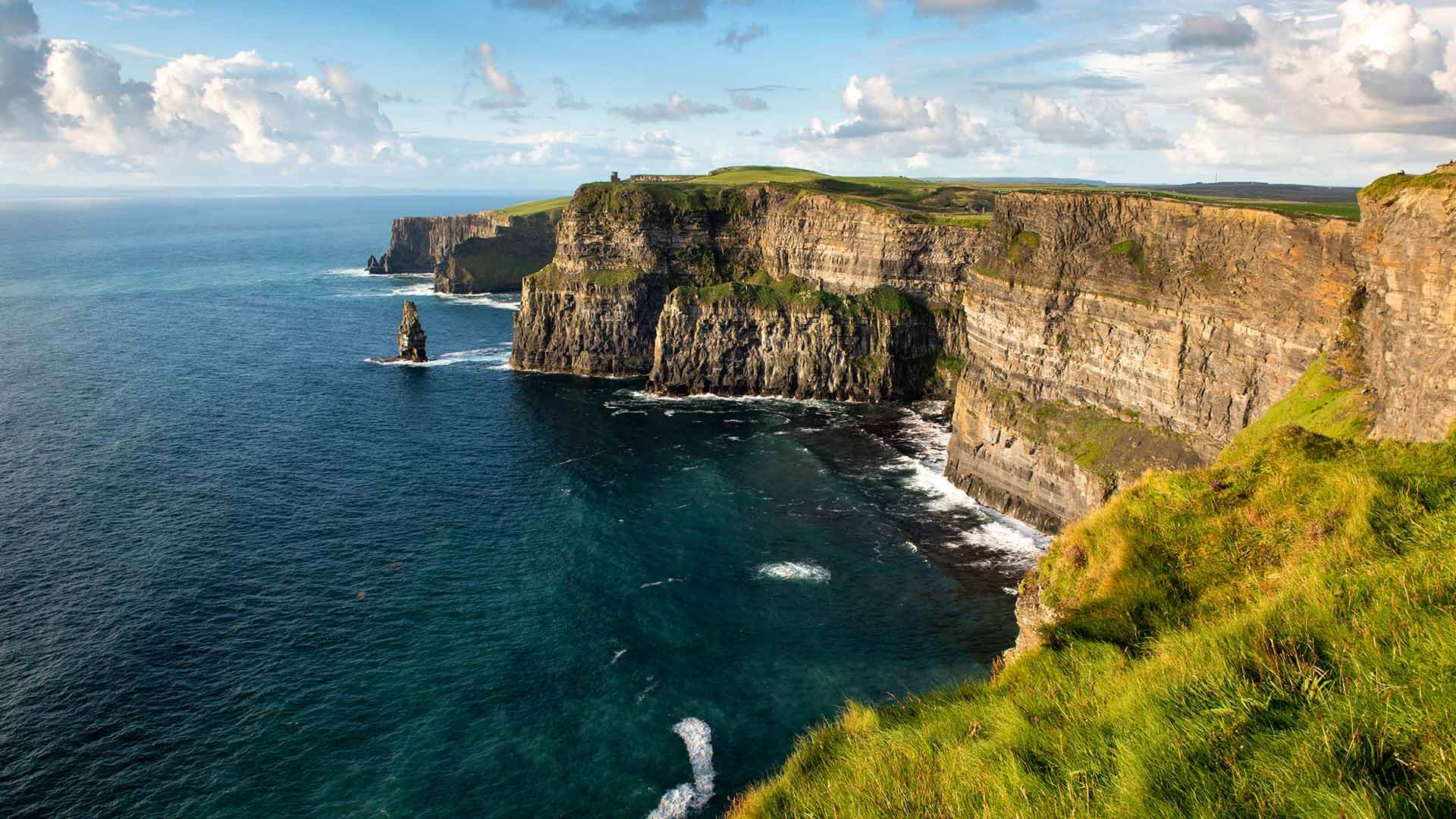 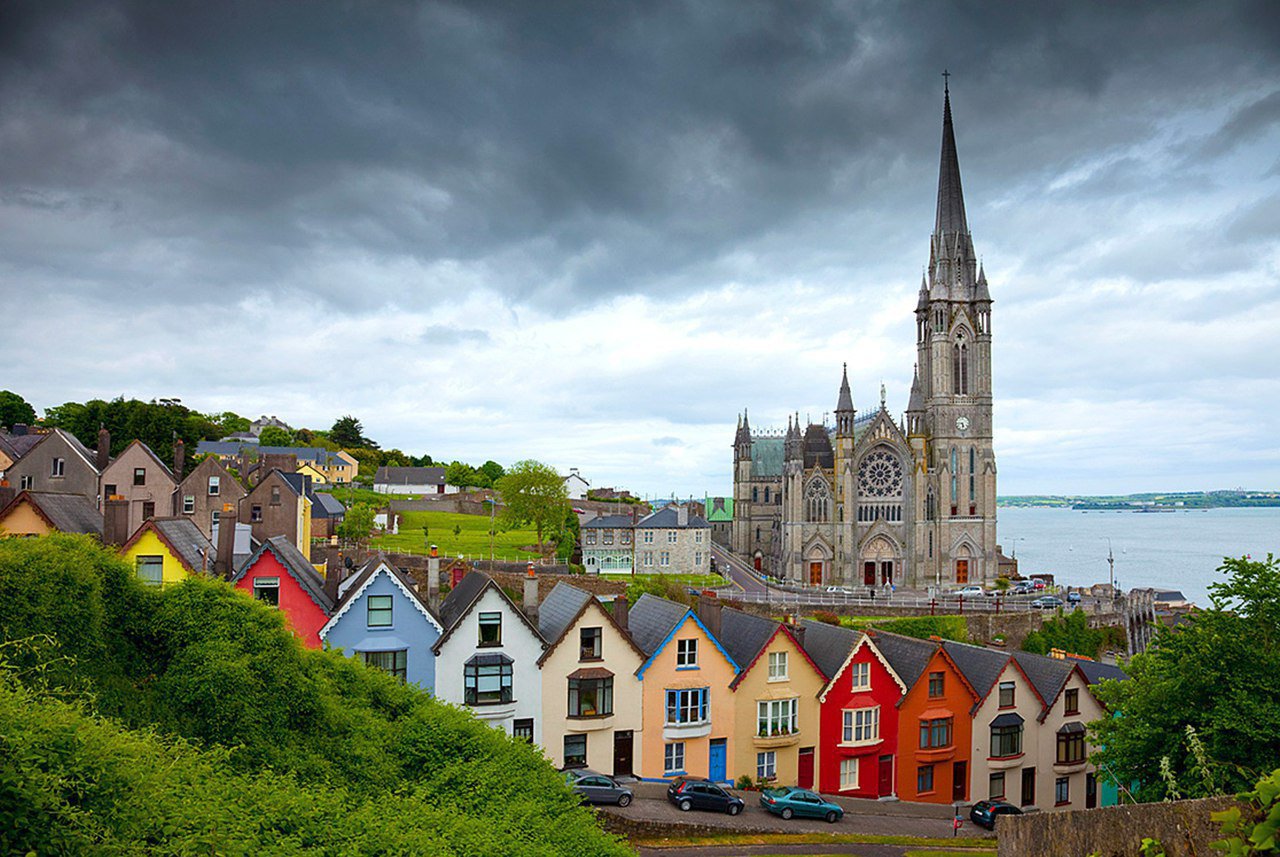 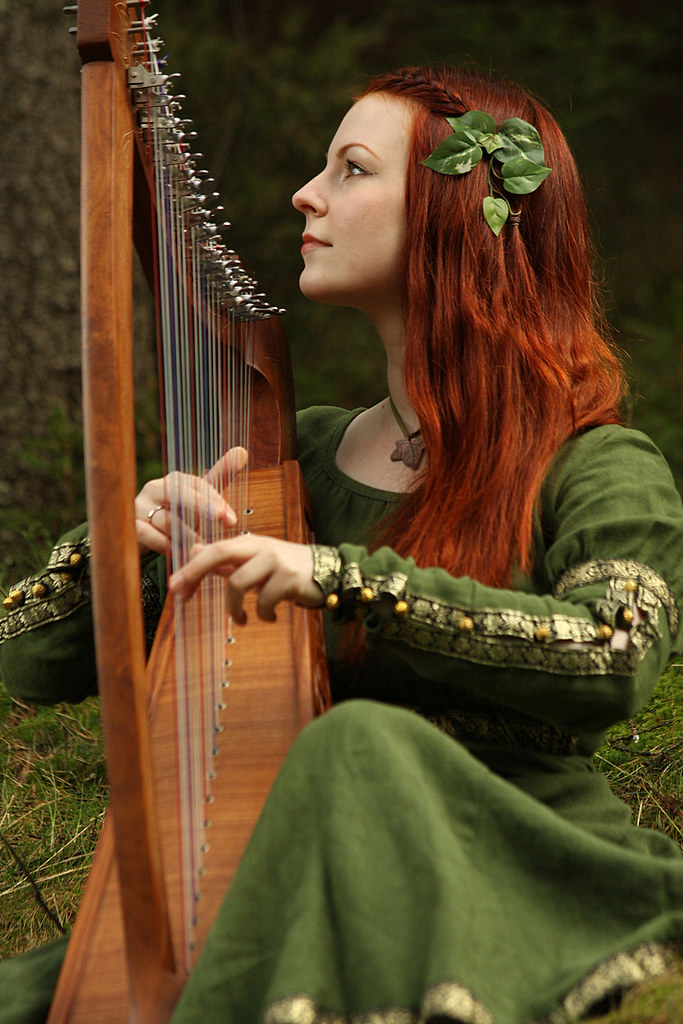 Ирландские народные инструменты
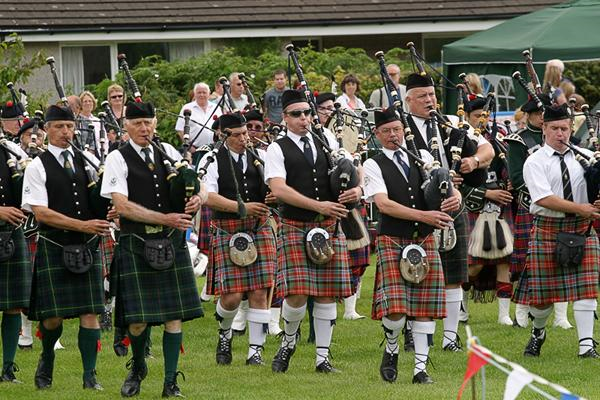 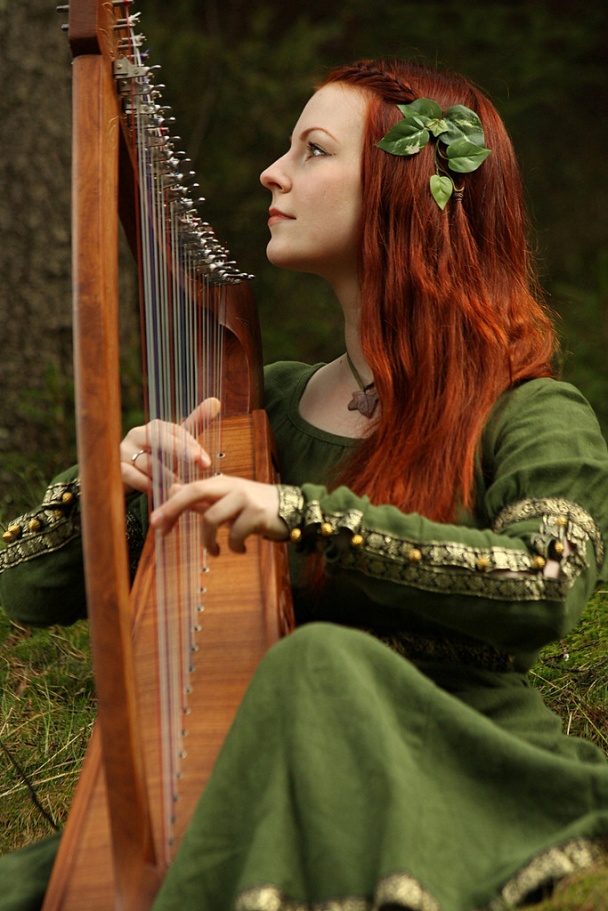 Л. В. Бетховен
Немецкий композитор, пианист и дирижёр 
Бетховен — ключевая фигура классической музыки, один из наиболее исполняемых композиторов в мире. Он писал во всех существовавших в его время жанрах, включая оперу, музыку к драматическим спектаклям
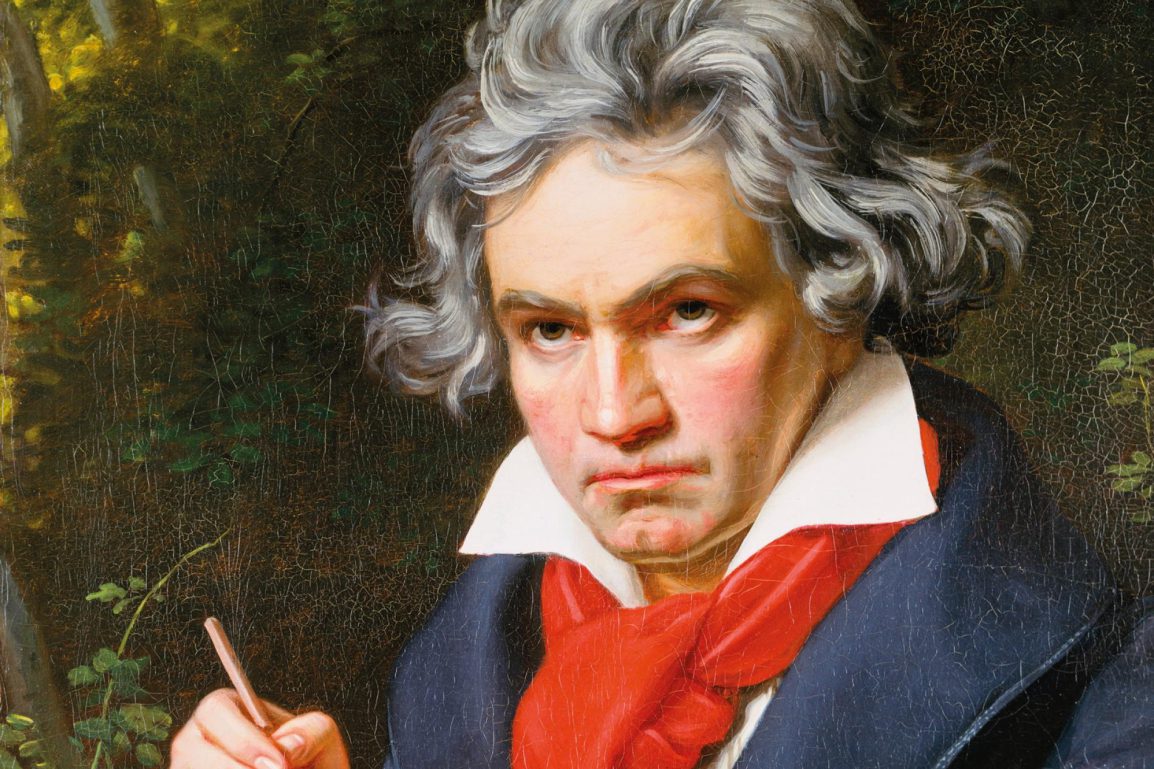 Ирландские народные танцы
Ирландские сольные танцы  — группа сольных танцев, сформировавшихся в Ирландии к началу XX века и подробно описанных Гэльской лигой. Исполняются под традиционные ирландские мелодии — джигу, рил и хорнпайп.
Отличительной особенностью сольных ирландских танцев является практически
 неподвижный корпус с опущенными вниз (плотно прижатыми к бедрам) руками, и чёткие, быстрые движения ногами
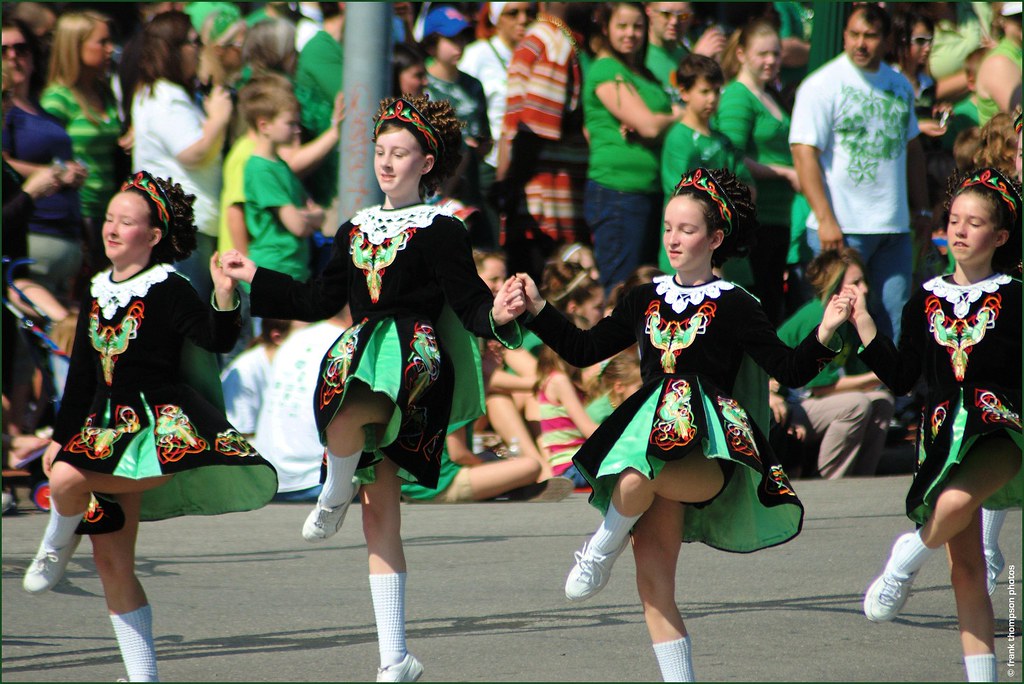 Слушание. Л. В. Бетховен. «Ирландские песни»
НАРИСОВАТЬ В ТЕТРАДИ КАРДИОГРАММУ МЕЛОДИИ ТАНЦА